Making Managers :
Practiced Skills Online
Tim Perlick
Managerial Skills - MBA
Tim.Perlick@Rutgers.edu
Tim Perlick
Role at Rutgers School of Business:	
Tim Perlick is Senior Leadership Facilitator at the Rutgers University-School of Business Camden campus. Tim has created  and delivered leadership and management development programs for leading organizations including CME Group (USA), Cisco Systems (USA), Flextronics International (Singapore), General Electric (USA), Caterpillar (USA), HCL (India), Becks Beer (Germany), Graybar Electric Company (USA), ABB (Switzerland), Thomas & Betts (USA), Elektra Stores (Mexico), Banco Azteca (Mexico) and TV Azteca (Mexico).
Tim earned his undergraduate degree from Stanford University and his MBA from the University of Chicago.
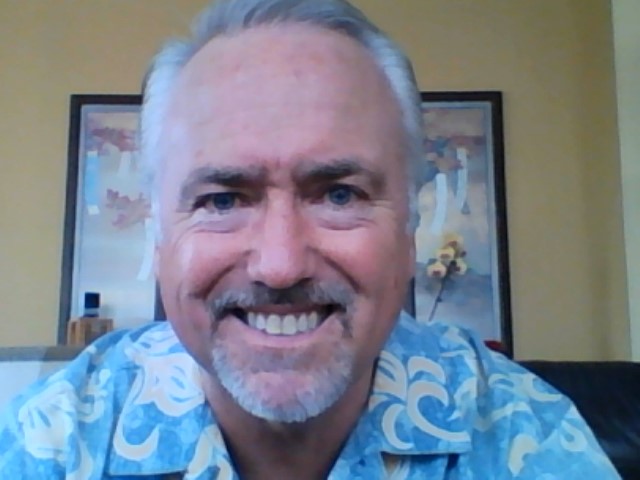 tim.perlick@gmail.com
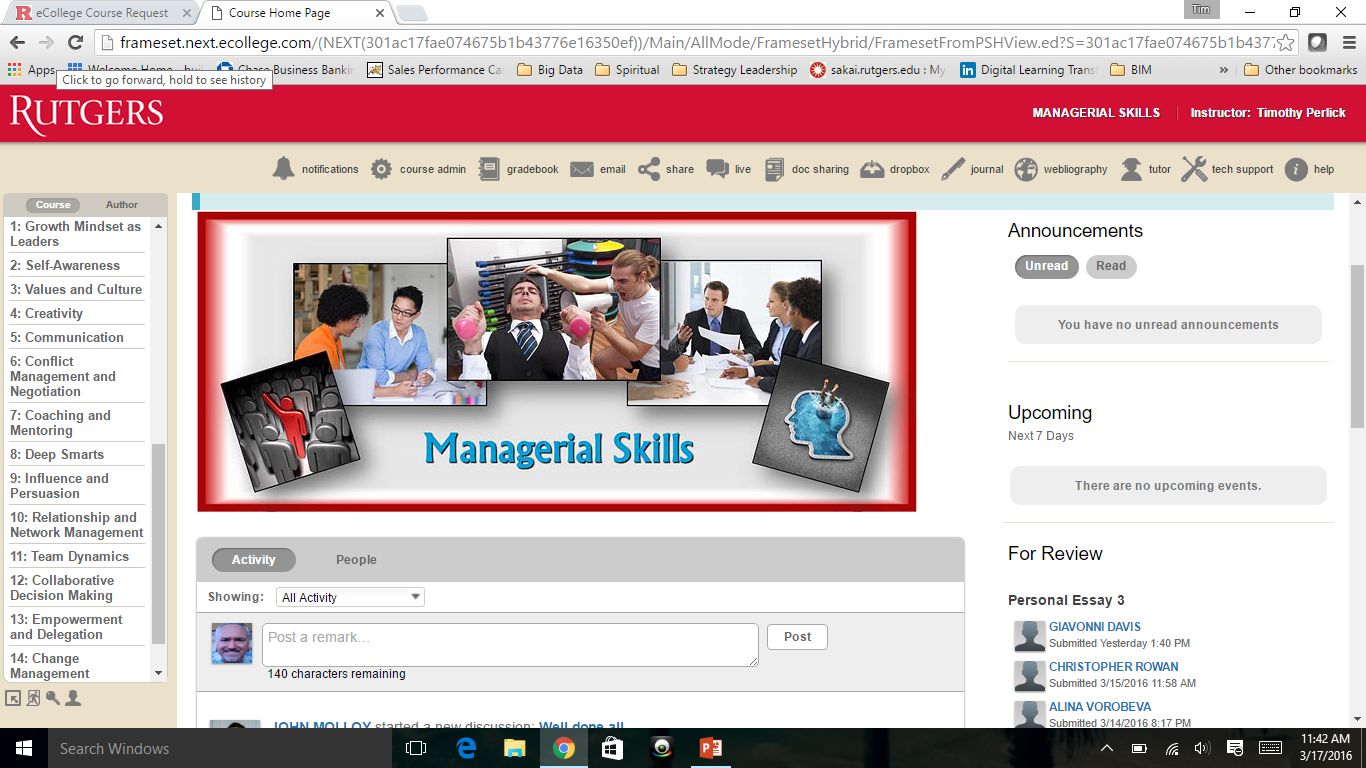 Making Managers:
Applying 3 E of Professional Development
3 E for Professional Development
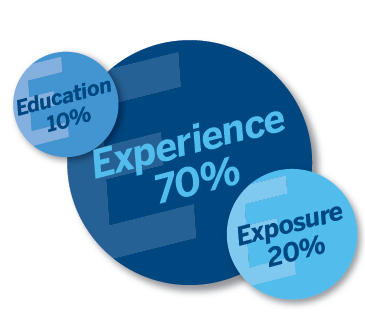 Education : Introduces new ideas and concepts : Content Delivery

Exposure : Model new concepts through shared experiences : Instructor & Peer Feedback

Experience : Apply new concepts to real world challenges : Applied Work Assignments
Charles Jenning
http://charles-jennings.blogspot.com/
[Speaker Notes: Charles Jennings defended his initial work with CLC that developed this heuristic for professional development of High Potentials
Self reported so not empirically data driven
Direction rather than specific (more focus and time on experience than on formal training)
NEW INSIGHTS:
Development Methodology Framework Extension
Cisco : 3 Es of Education, Exposure, Experience
Citibank : 3Ps of Programs, People, Practice
Mix difference based on organizational context]
Applying 3 E in Curriculum Development
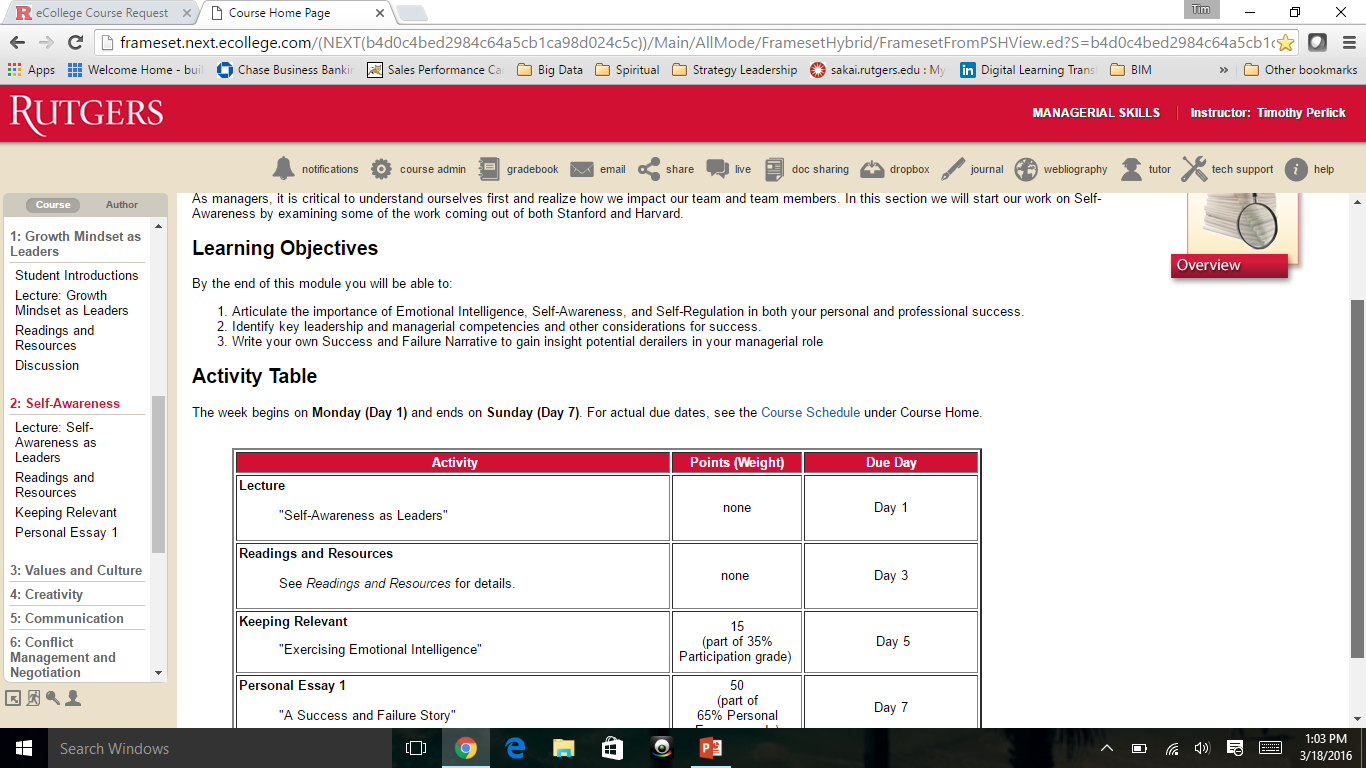 Making Managers:
Practiced Skills Online
3 Levels of Practice
Keeping Relevant : Sharing Insights and Perspectives
Record Your 60 – 90 Second Provocative Insight
Each participant responds with 30-60 seconds of response
Role Playing : Practicing with Feedback
Model the Expected Behavior and explain how the lessons were applied
Each participant records their Role Play
Instructor and peers provide feedback to improve
Simulation : Applying Best Practices in Scenario
Nested Decision Based scenario with reinforcing messaging and behaviors
Team based analysis on best approach with peer feedback
Keeping Relevant : Sharing Insights & Perspectives
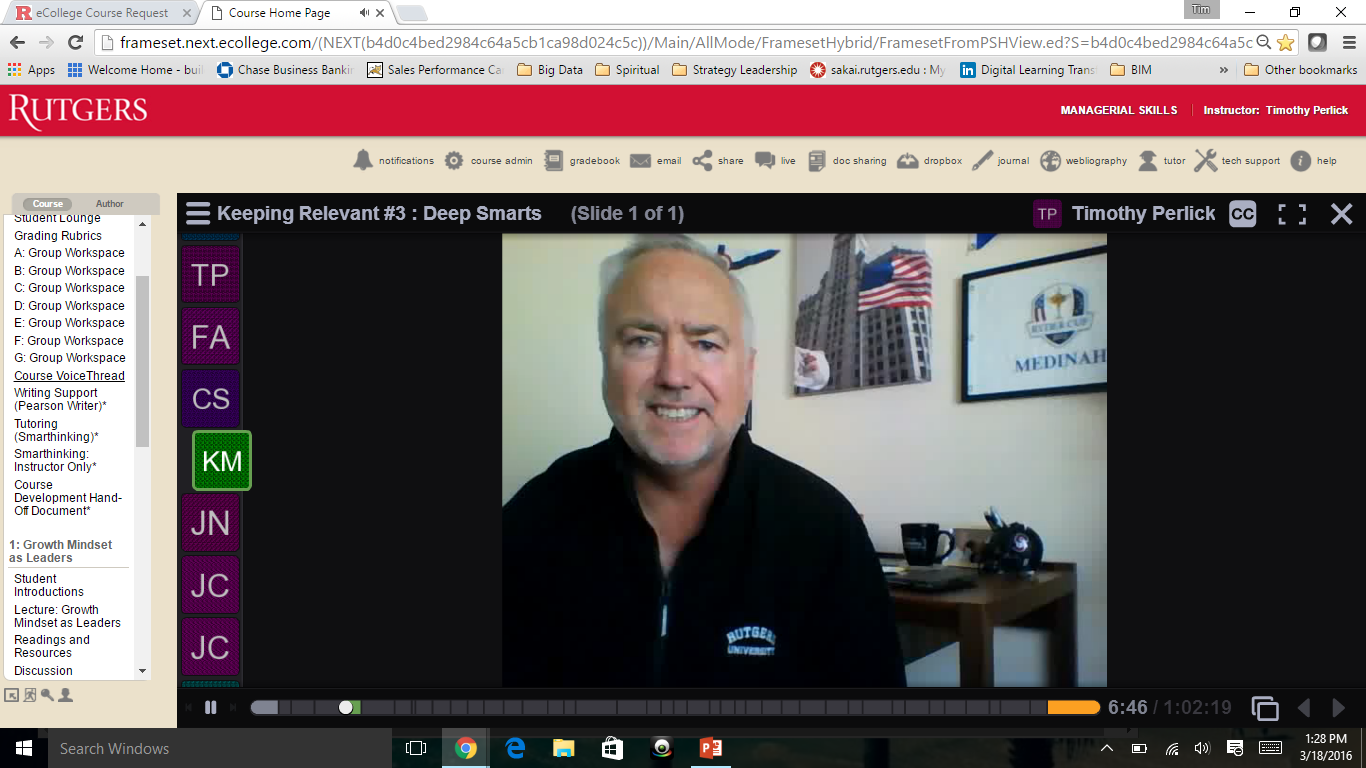 Role Playing : Education
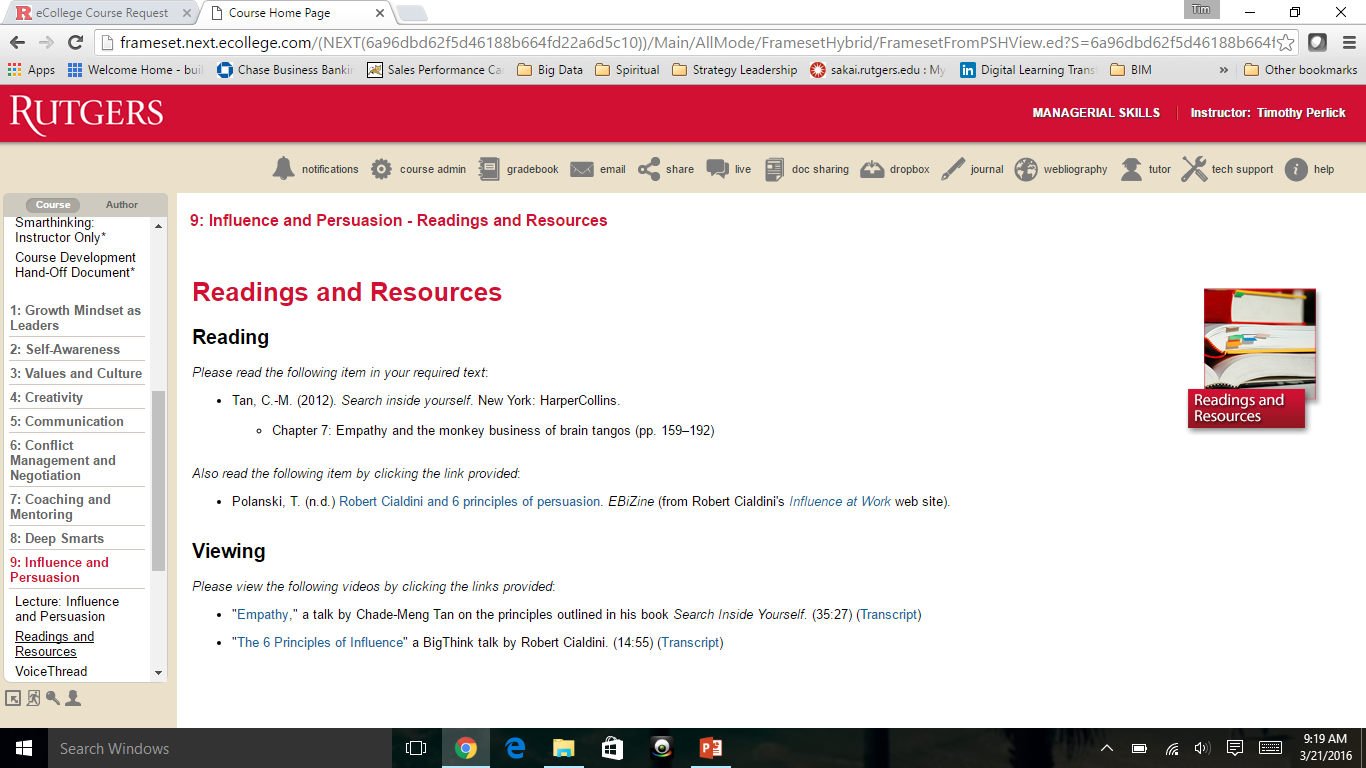 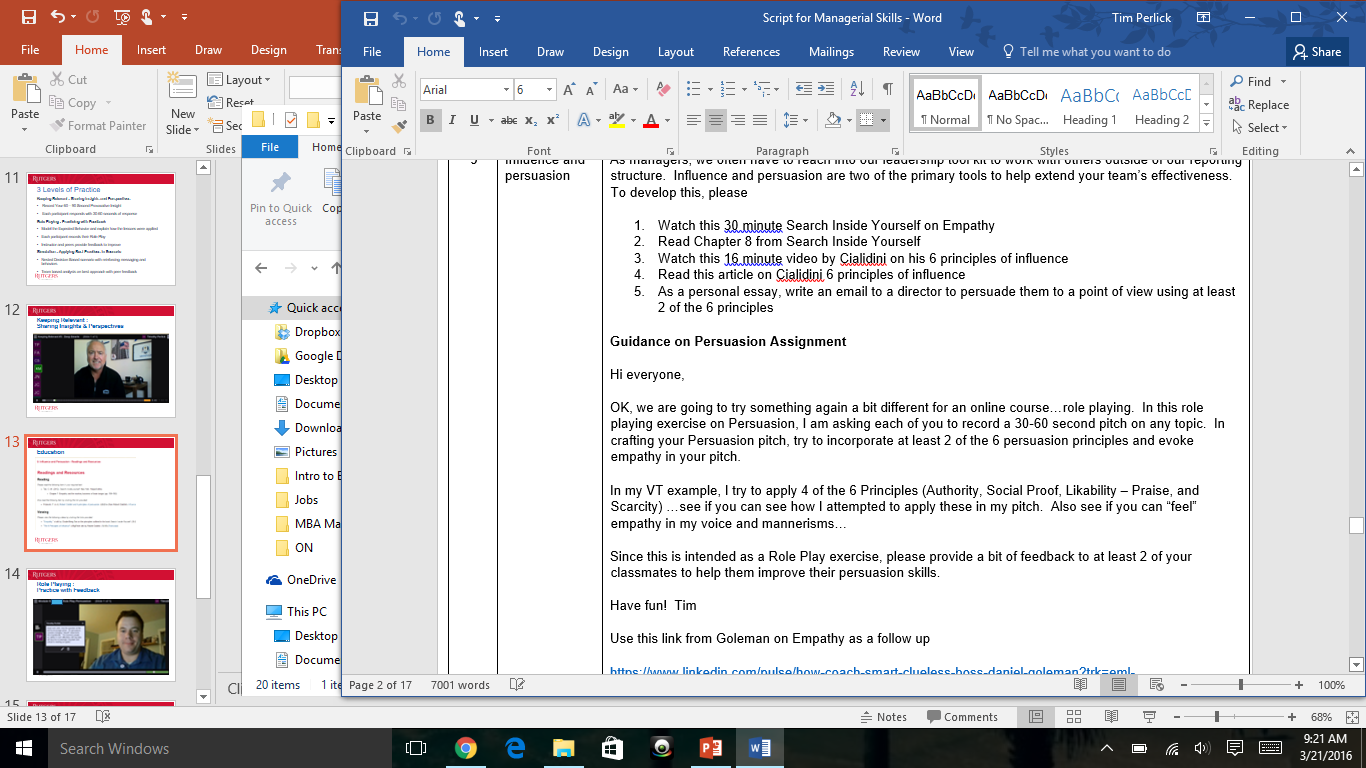 Role Playing : Exposure
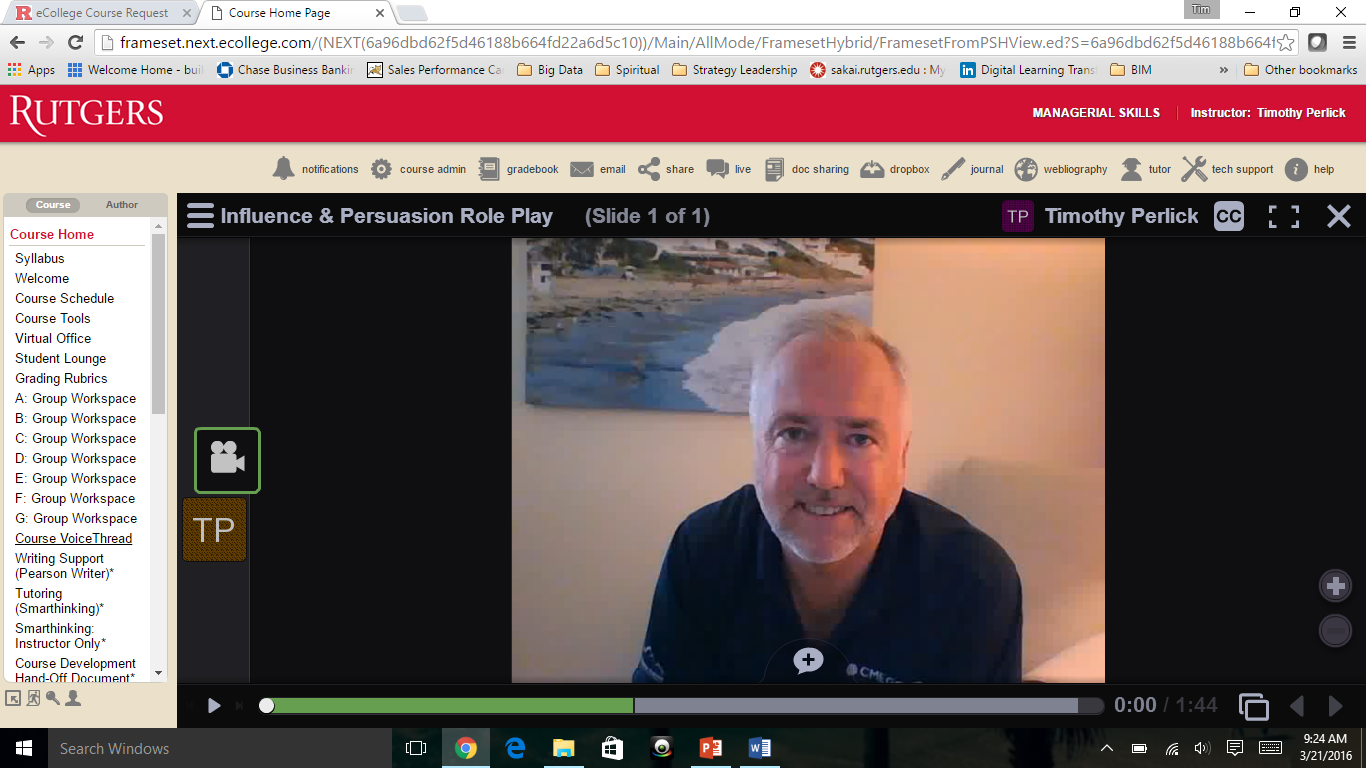 Role Playing : Experience with Feedback
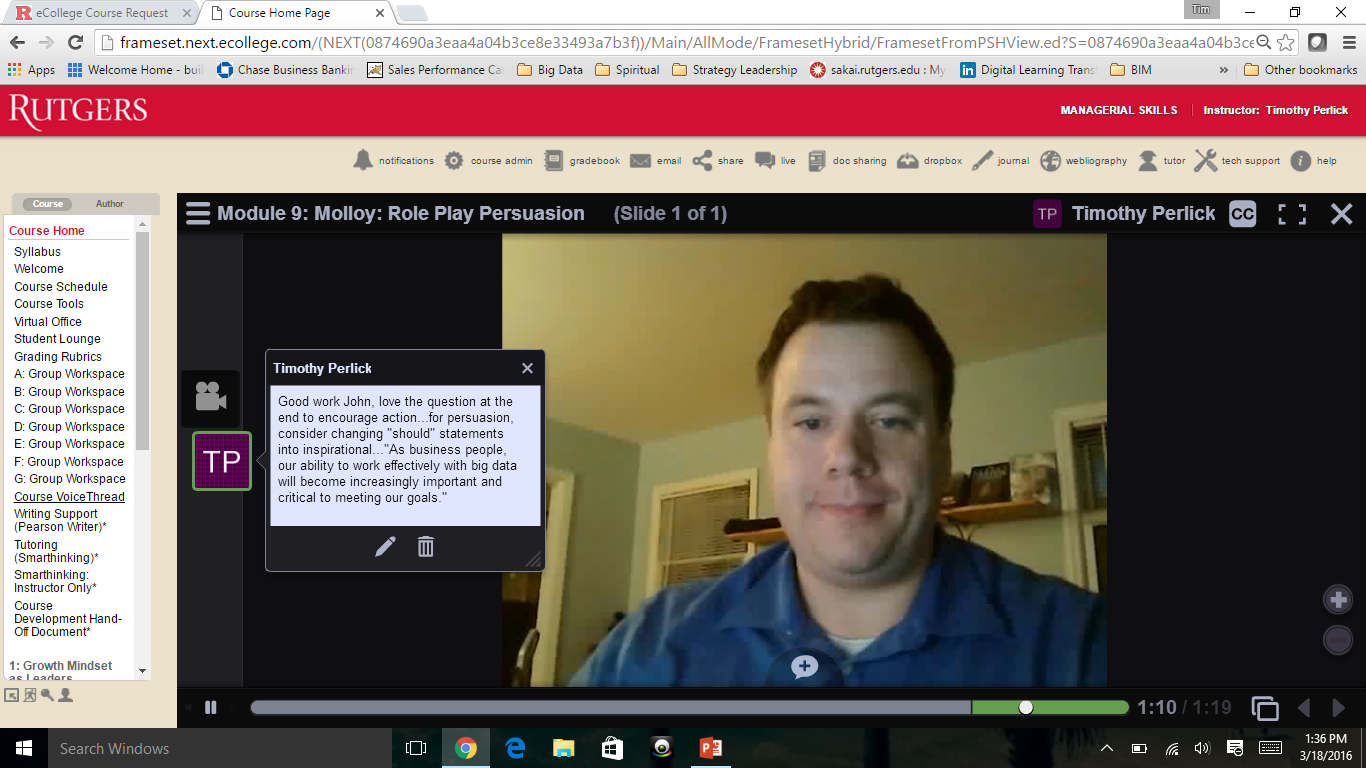 Simulation : Apply Best Practices in Scenario
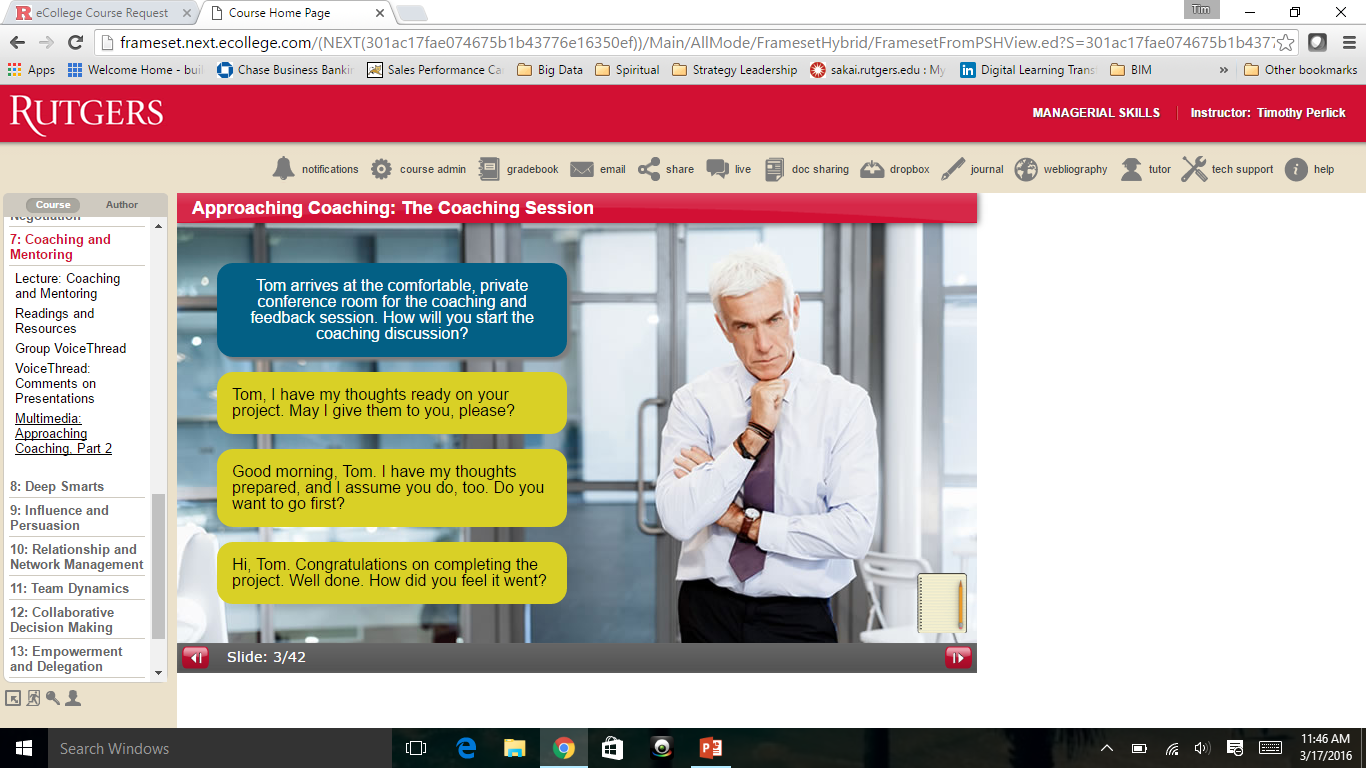 Team Presentation & Peer Feedback
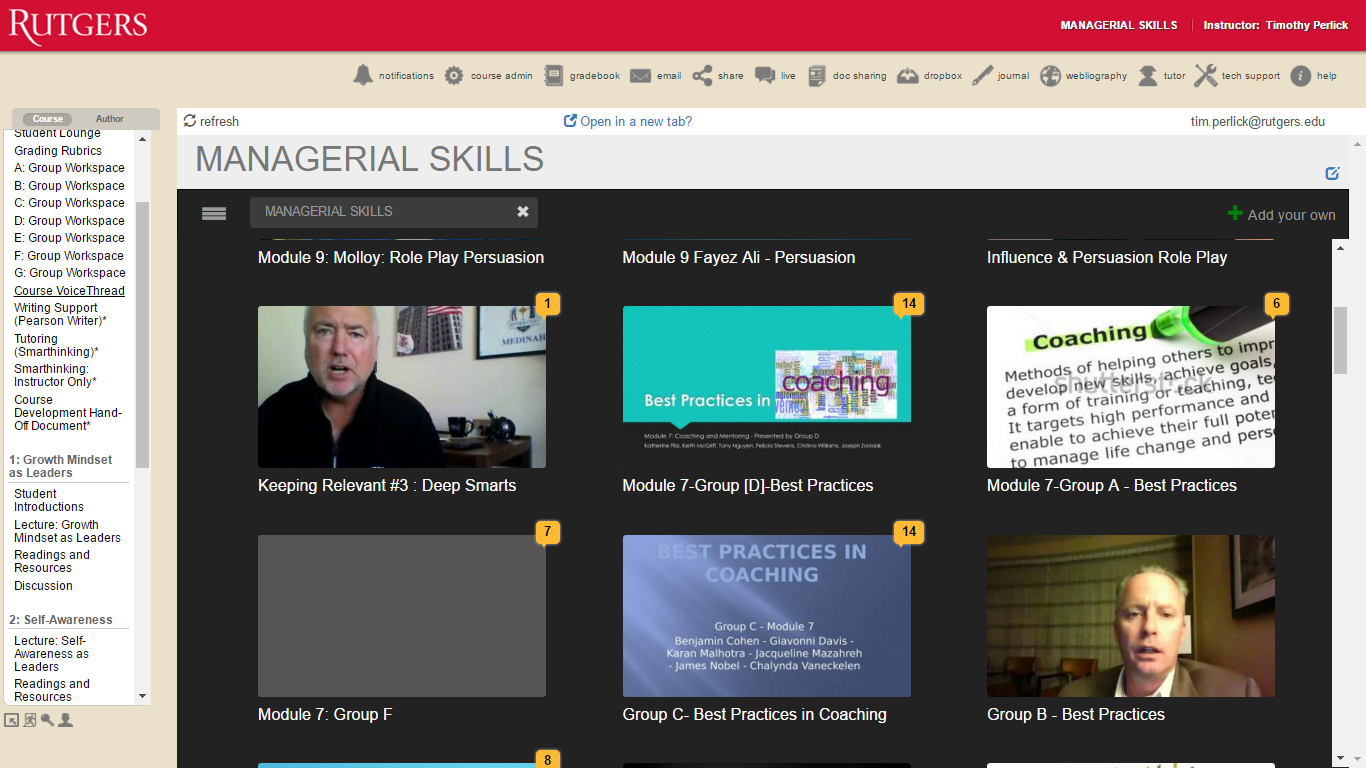 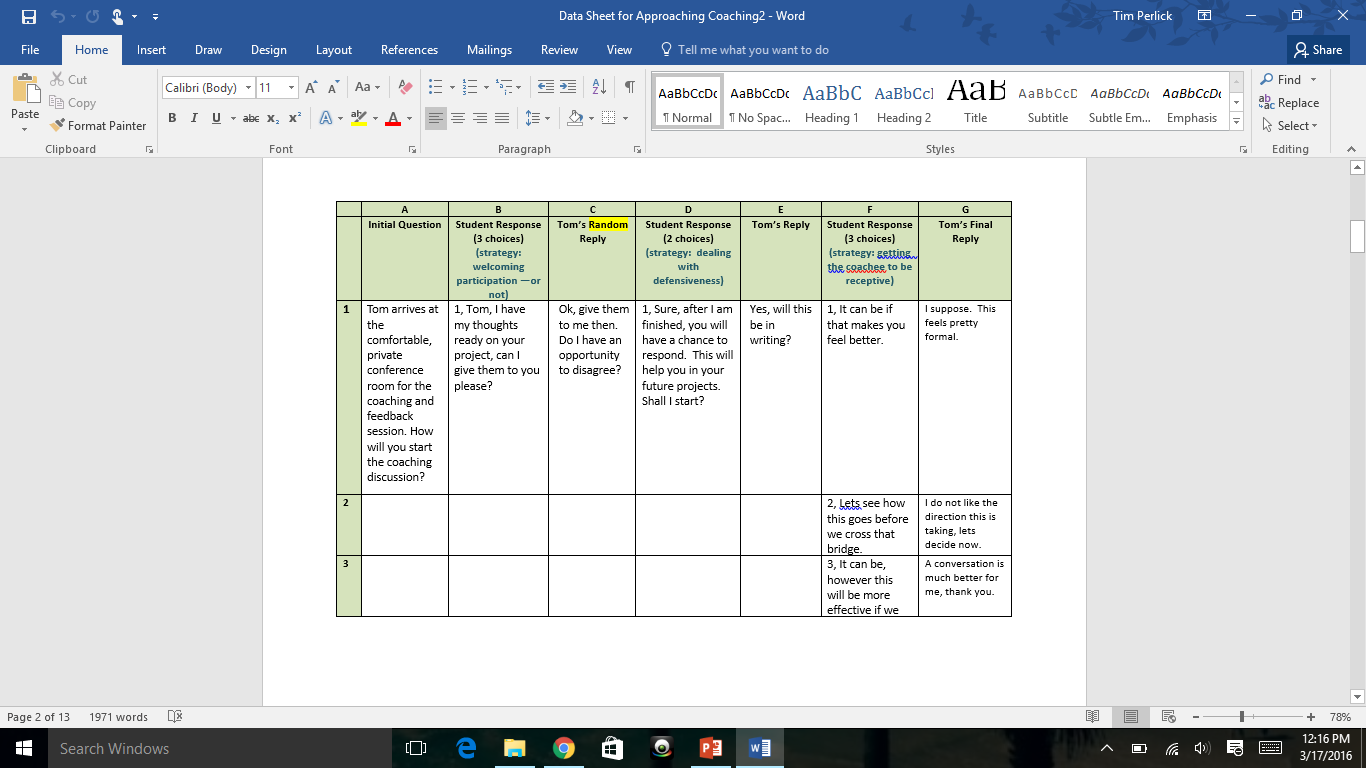 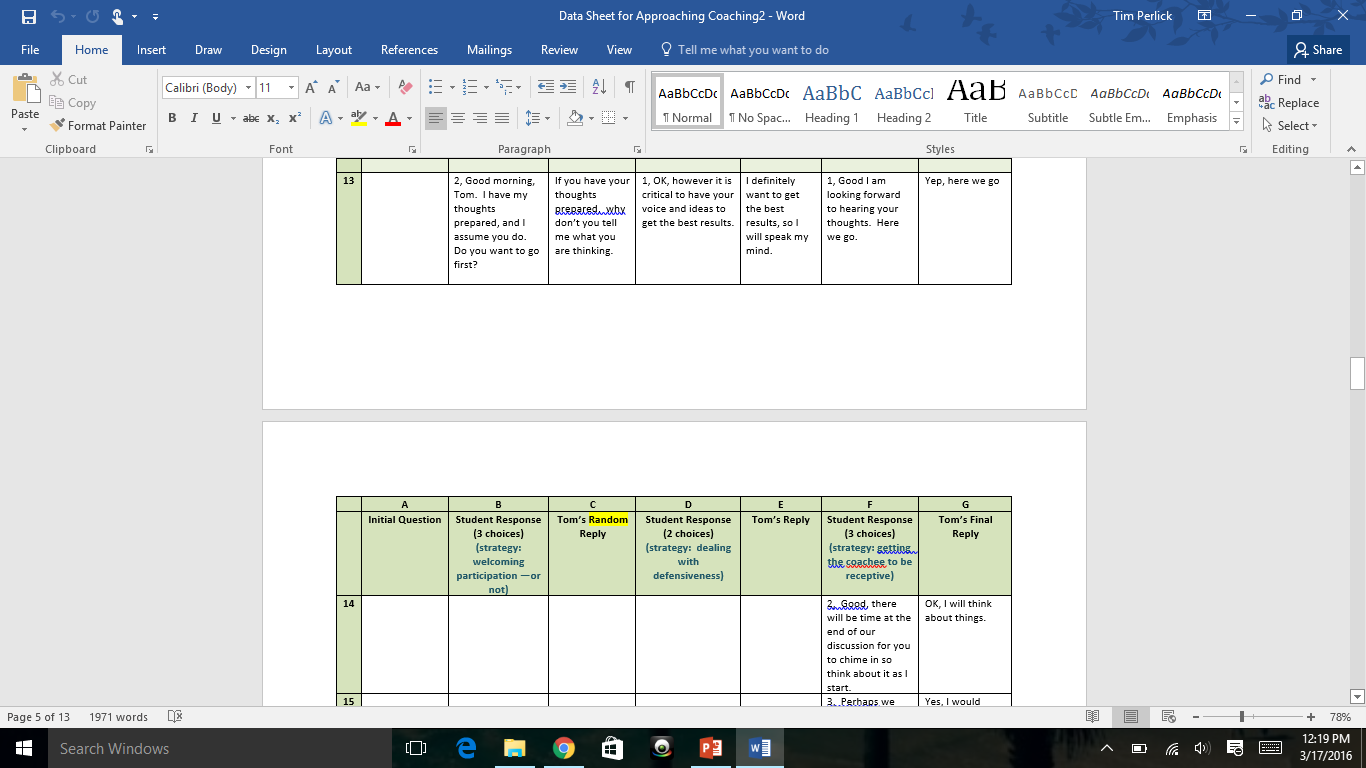 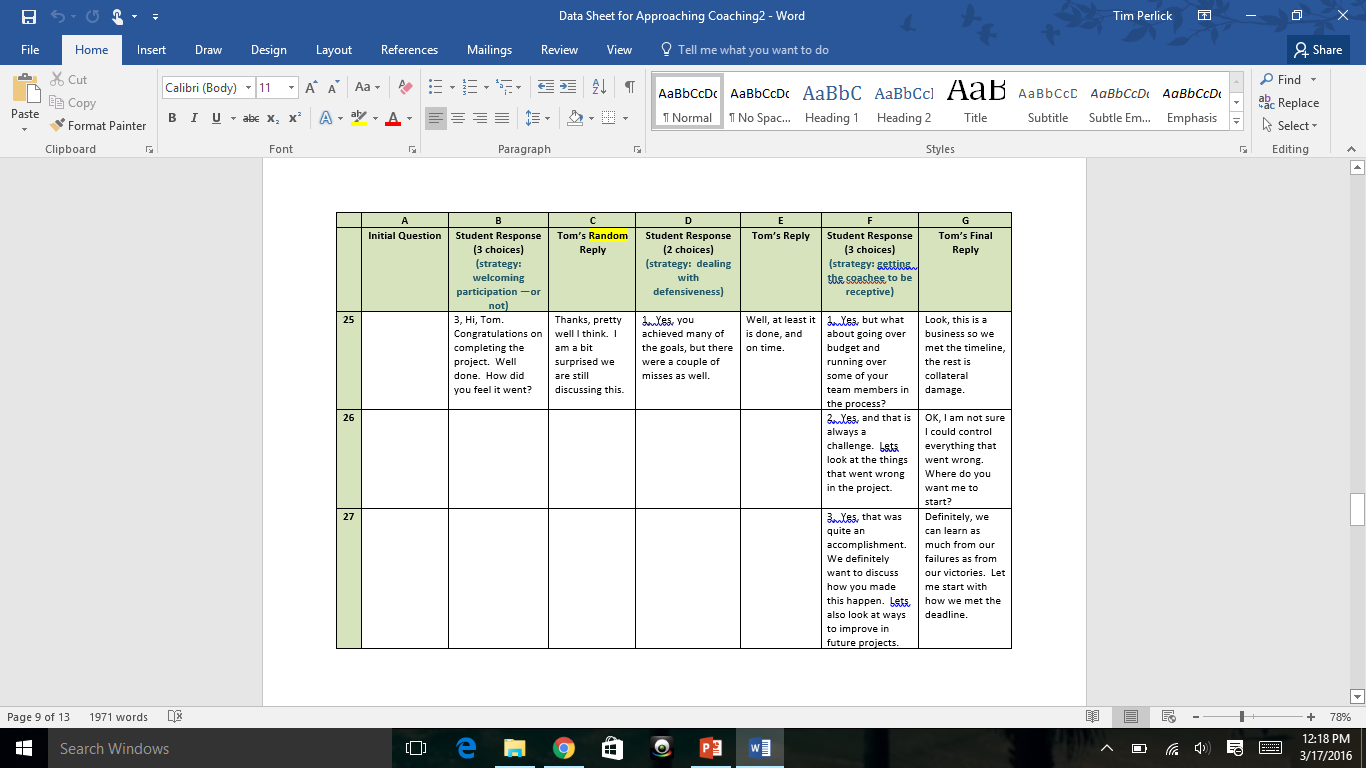 Education : Introduce New Idea
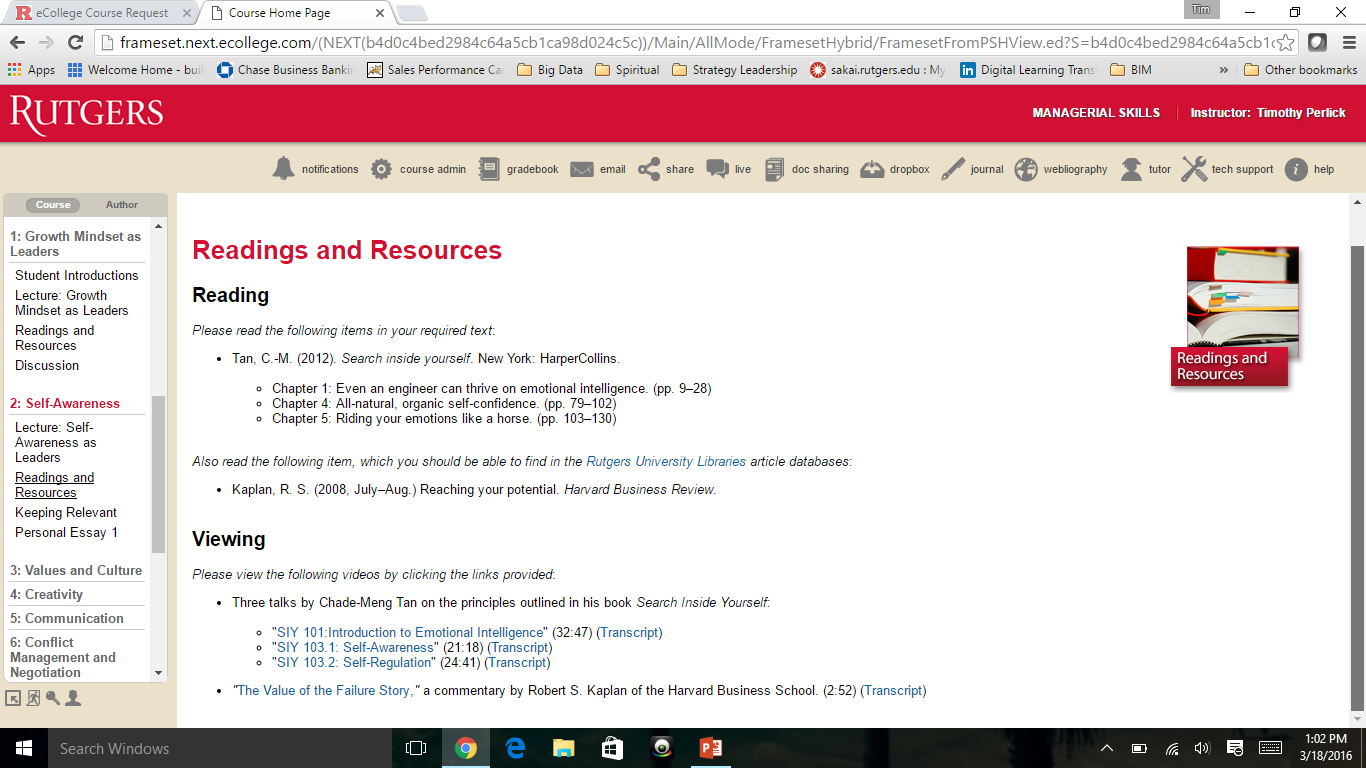 Exposure : Model New Idea
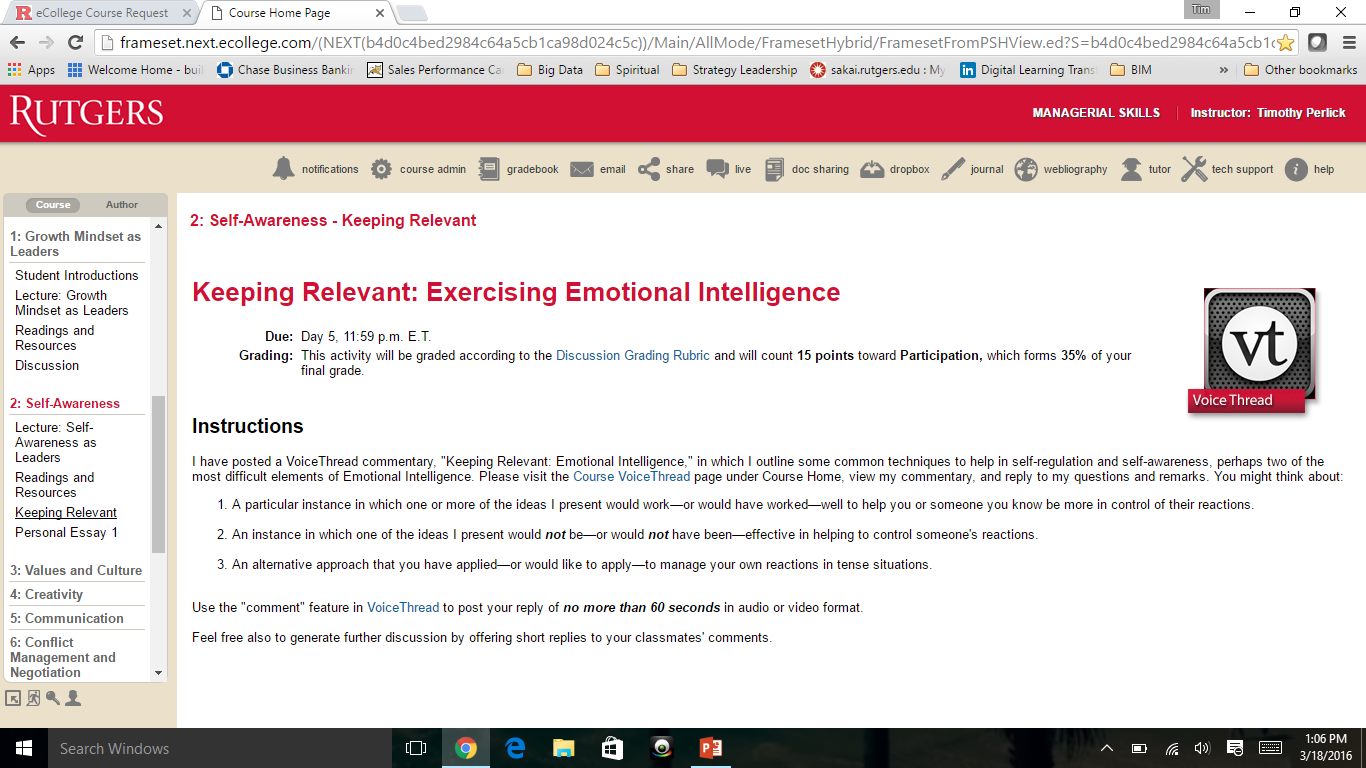 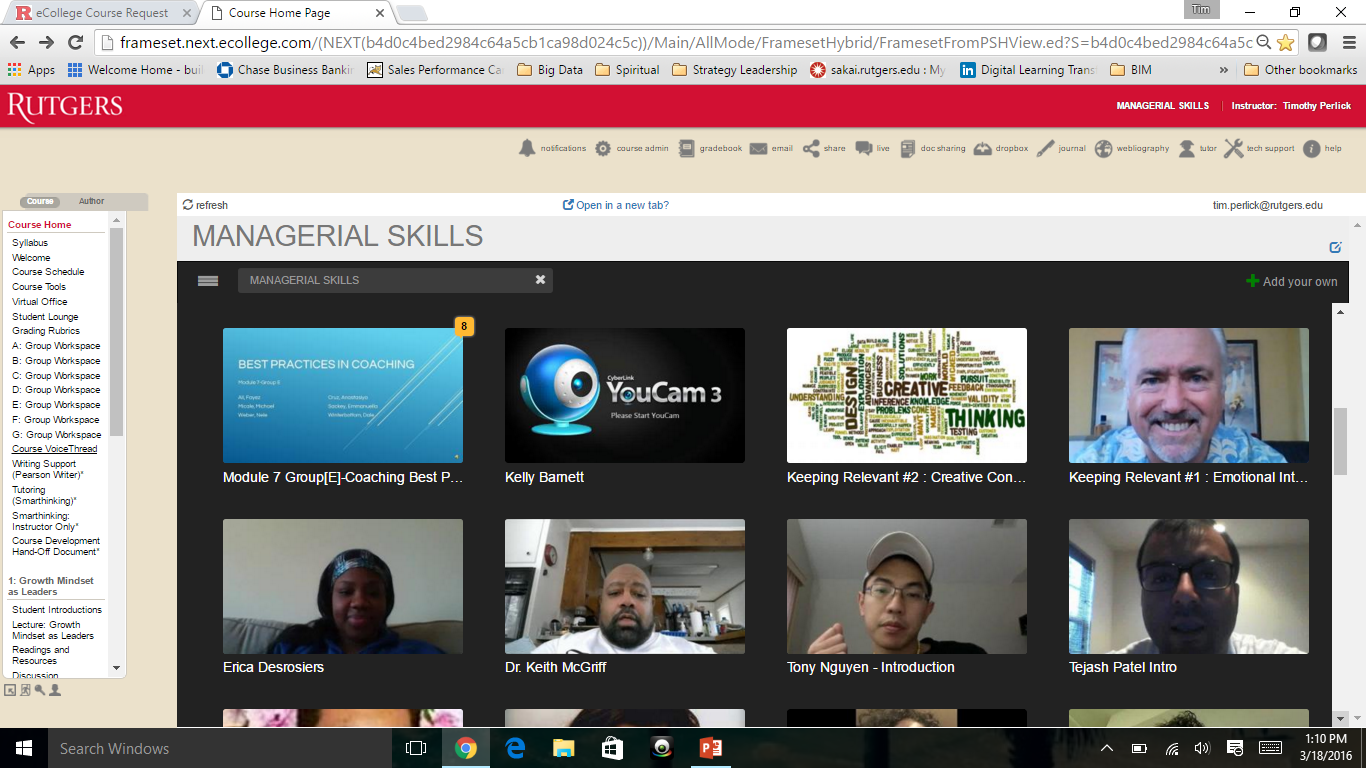 Experience : Apply New Idea
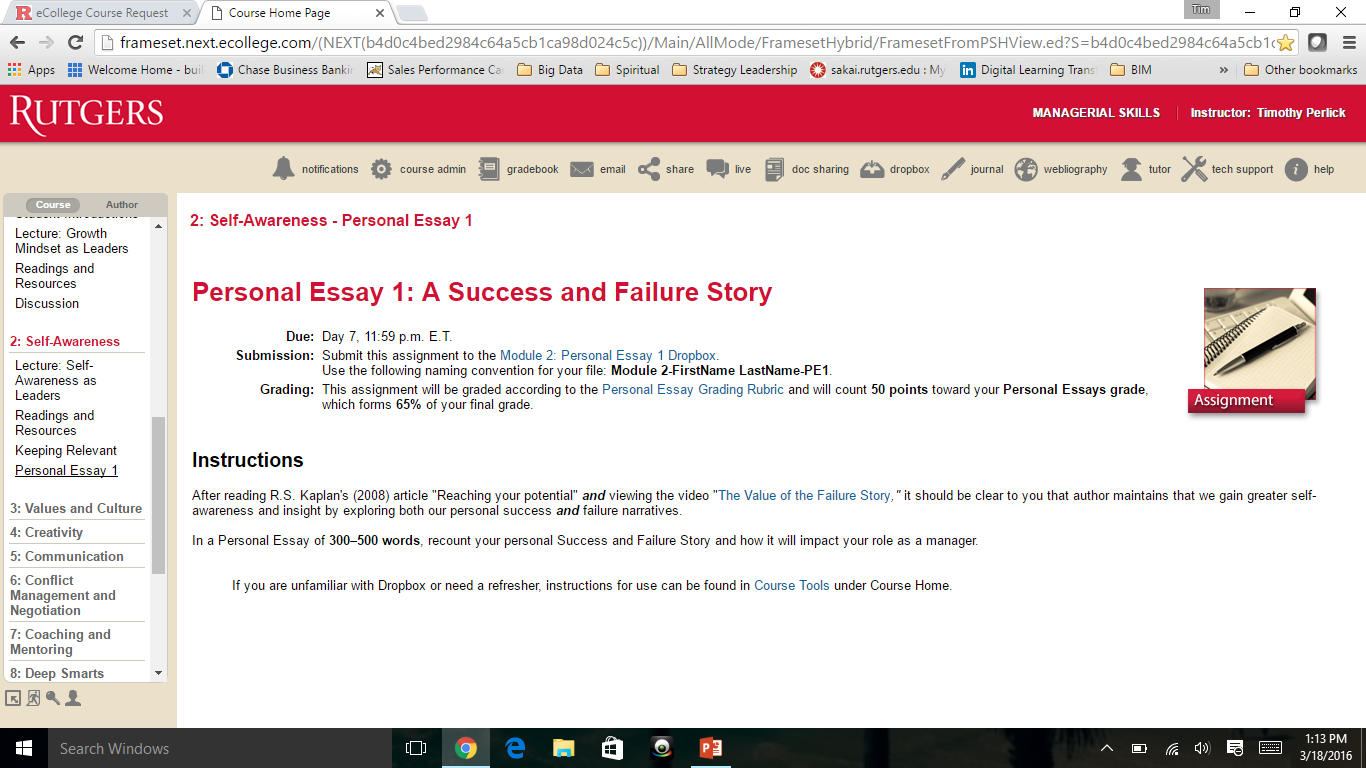 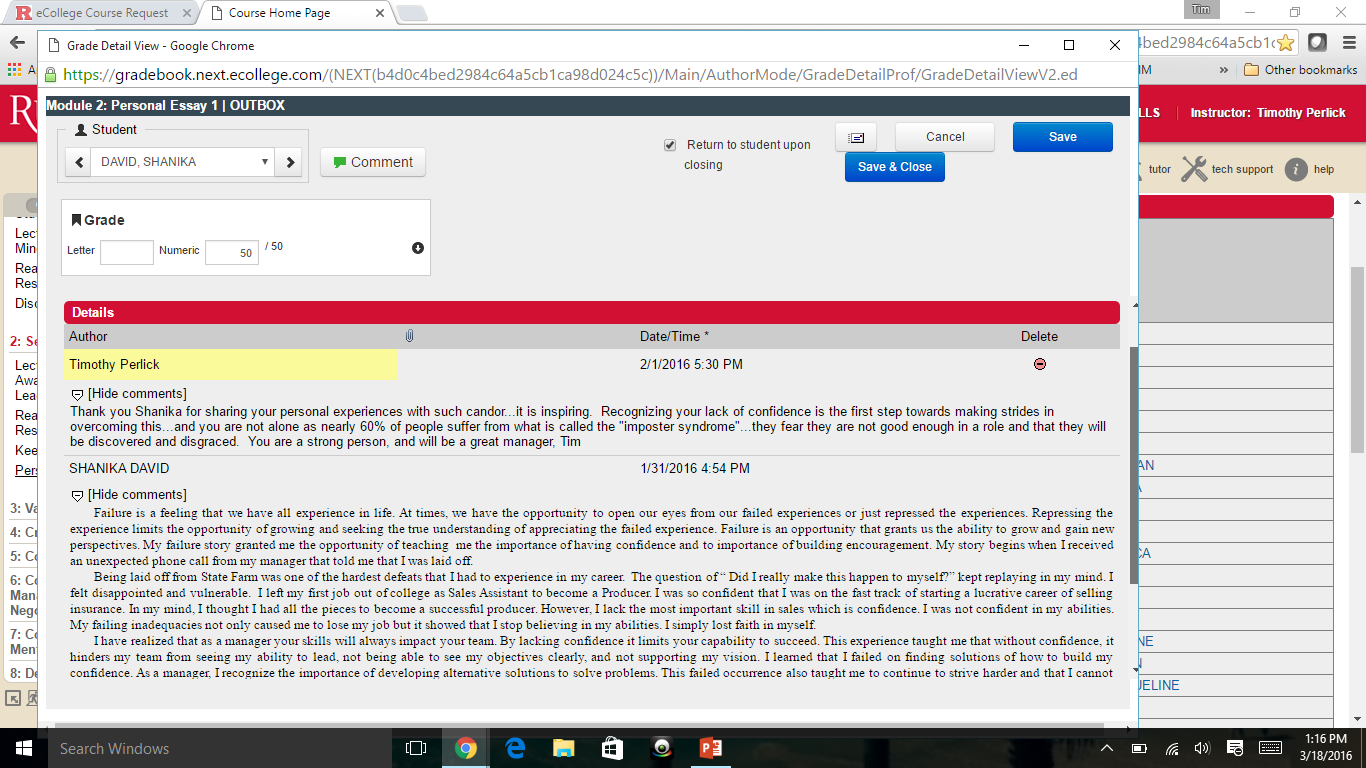